Enhanced Involvement of Women In Geotechnical Practice
DFI Women in Deep Foundations (WiDF) Committee: Established in 2014
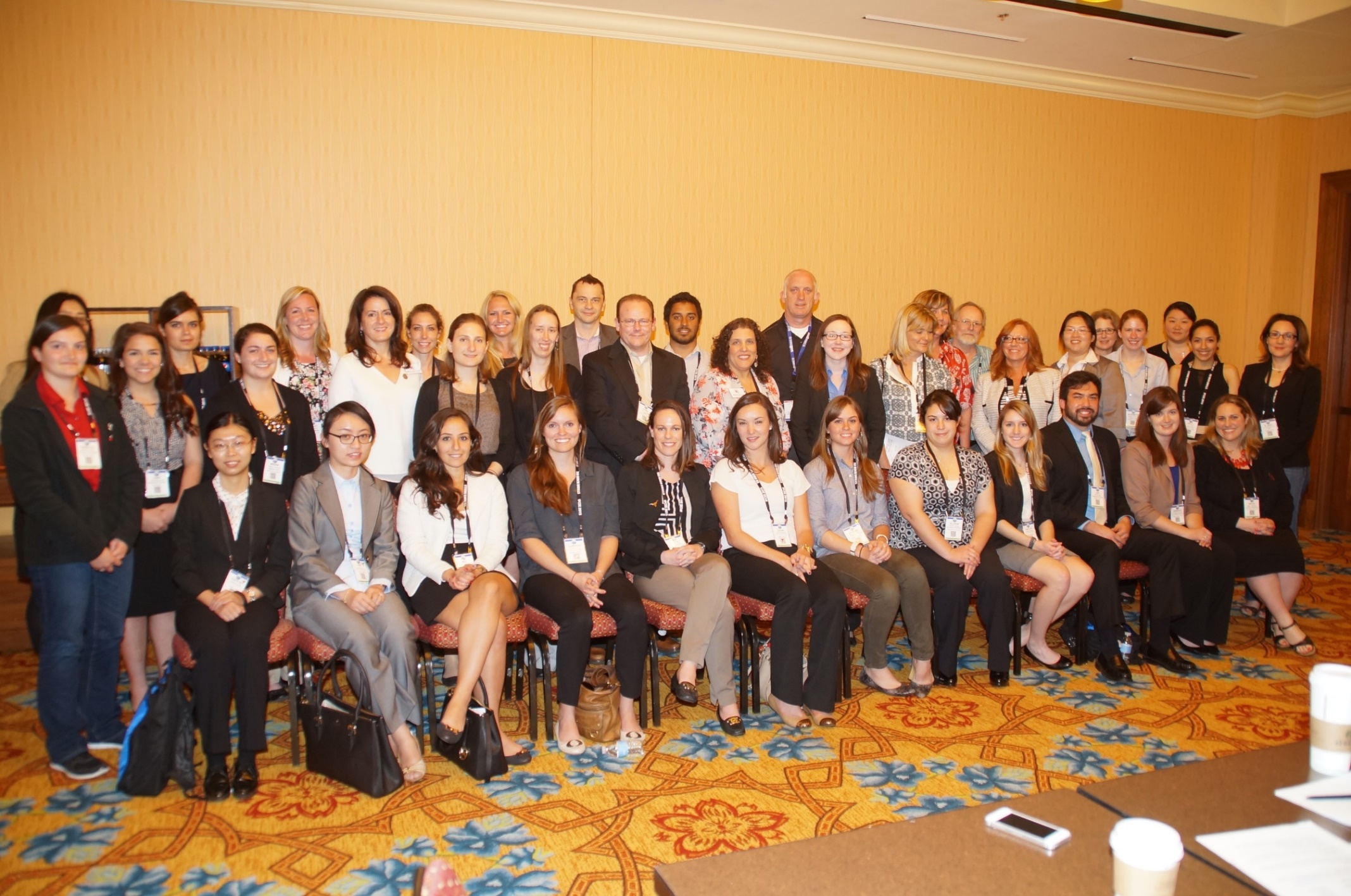 WiDF Mission
To enhance professional opportunities for women in the deep foundations industry.
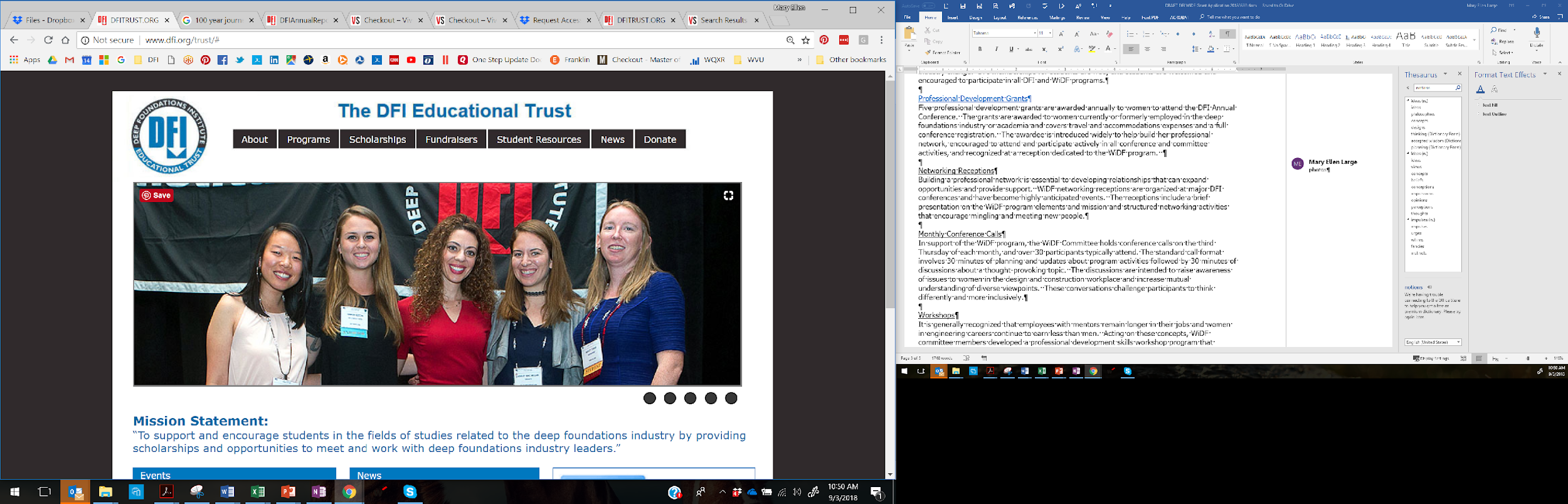 WiDF Goals
The WiDF program creates networking, mentoring and professional development programs that support career readiness and raise awareness of career opportunities in geotechnical engineering and deep foundations design and construction.
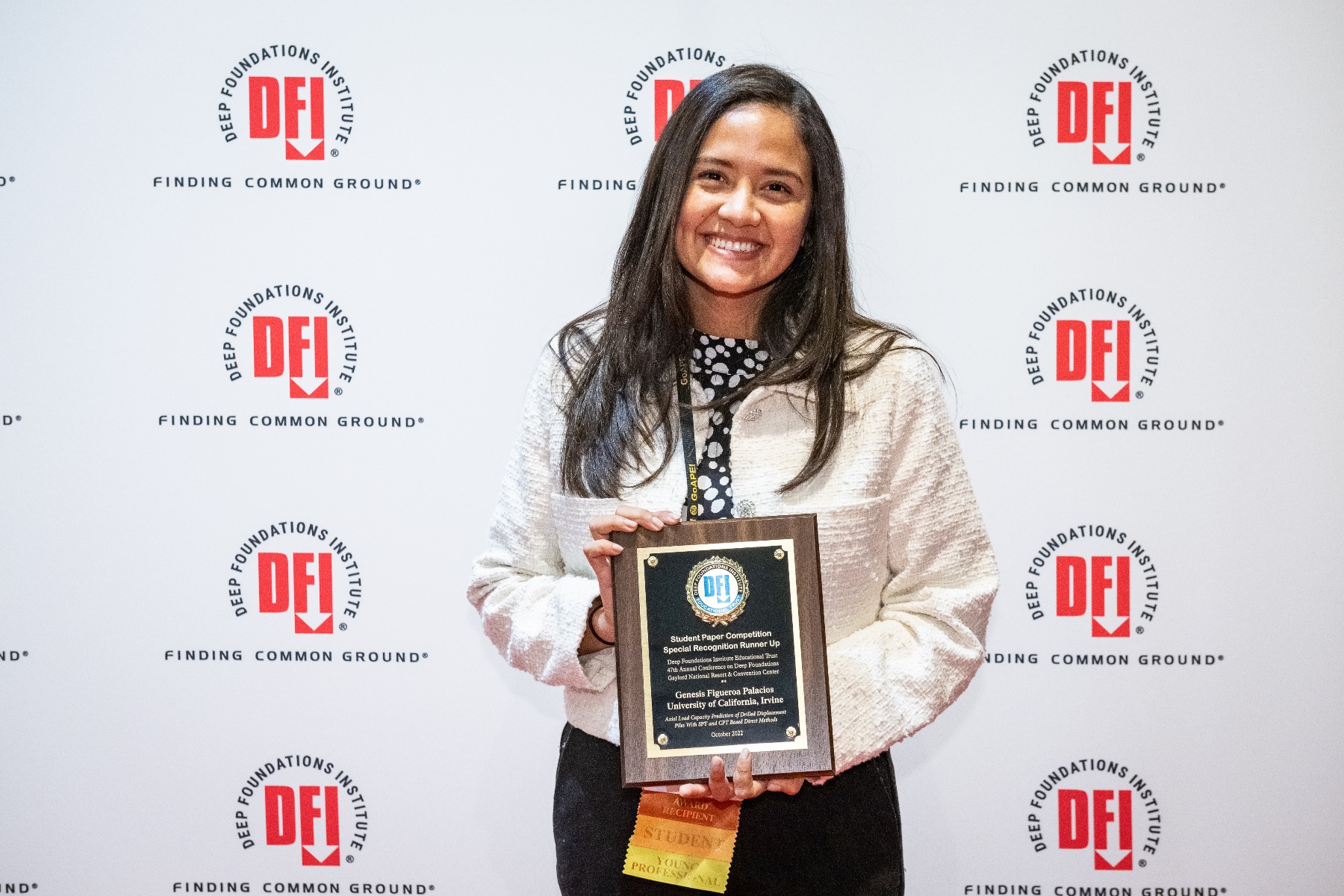 Professional Development Workshops
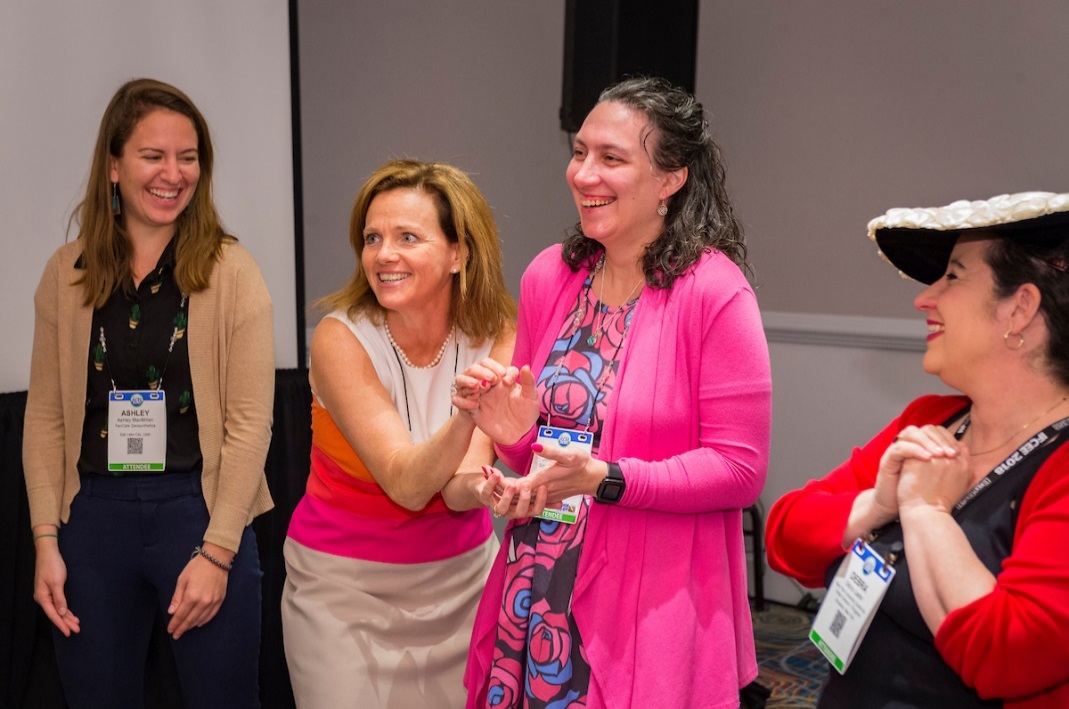 Webinars
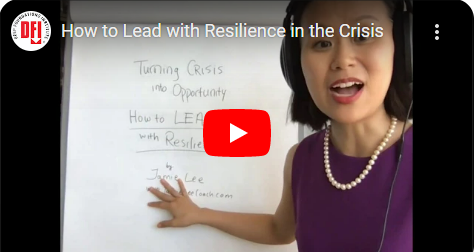 Lectures
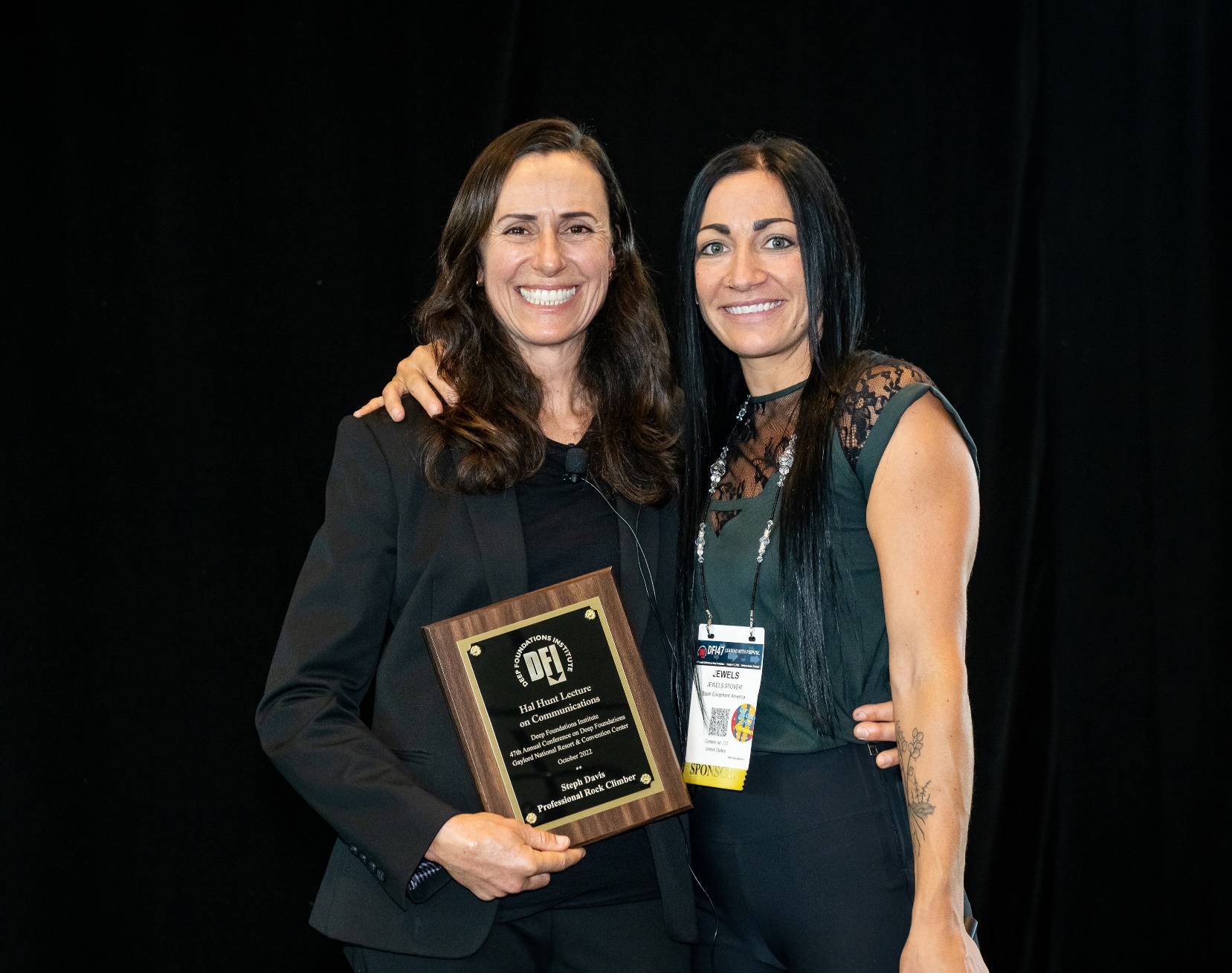 2022 Hal Hunt Lecture on Communication featuring iconic climber Steph Davis
Outreach Video
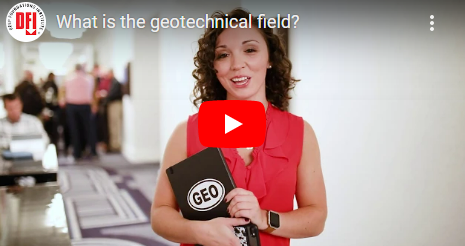 Networking Receptions
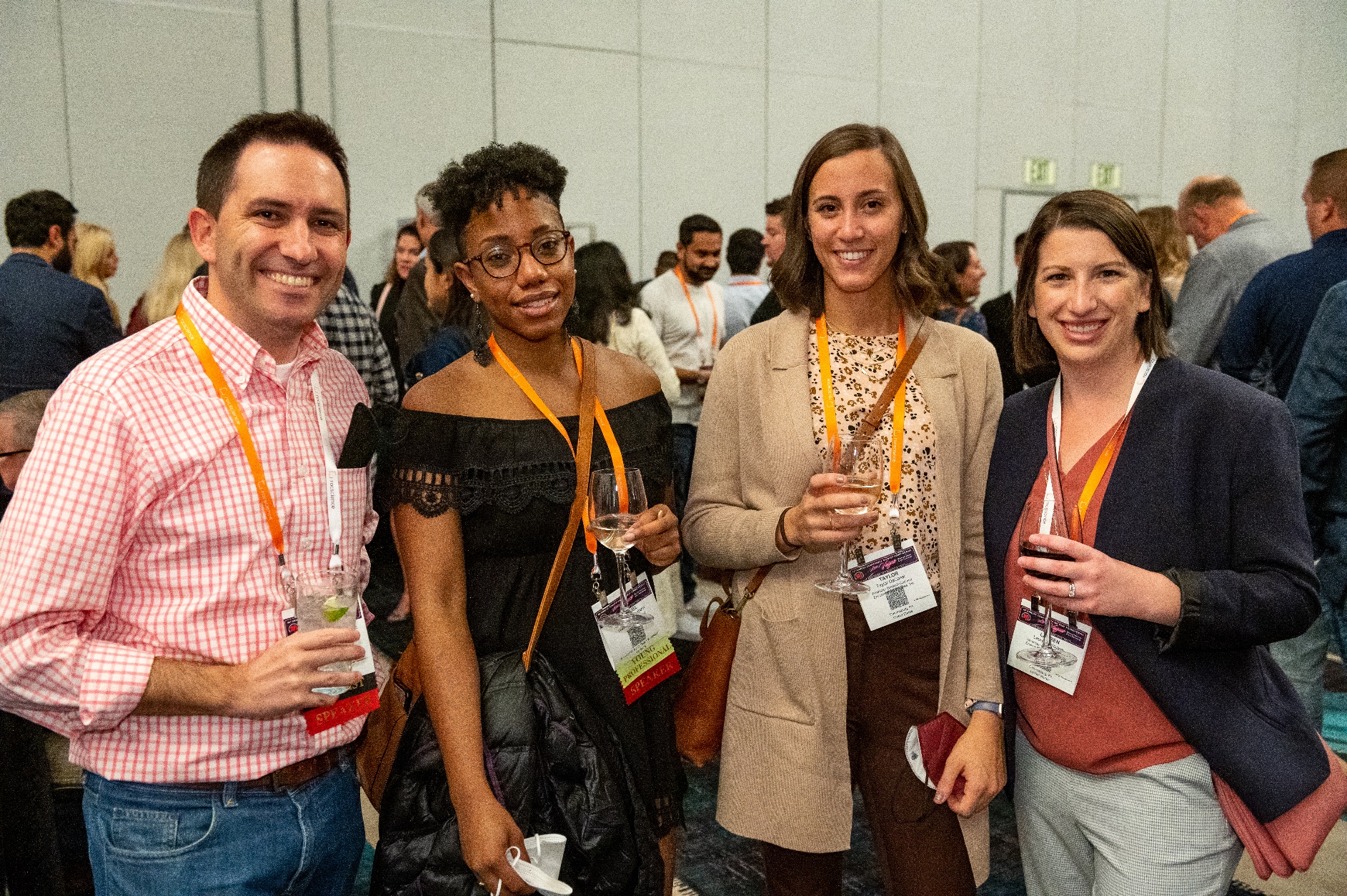 Professional Development Grants
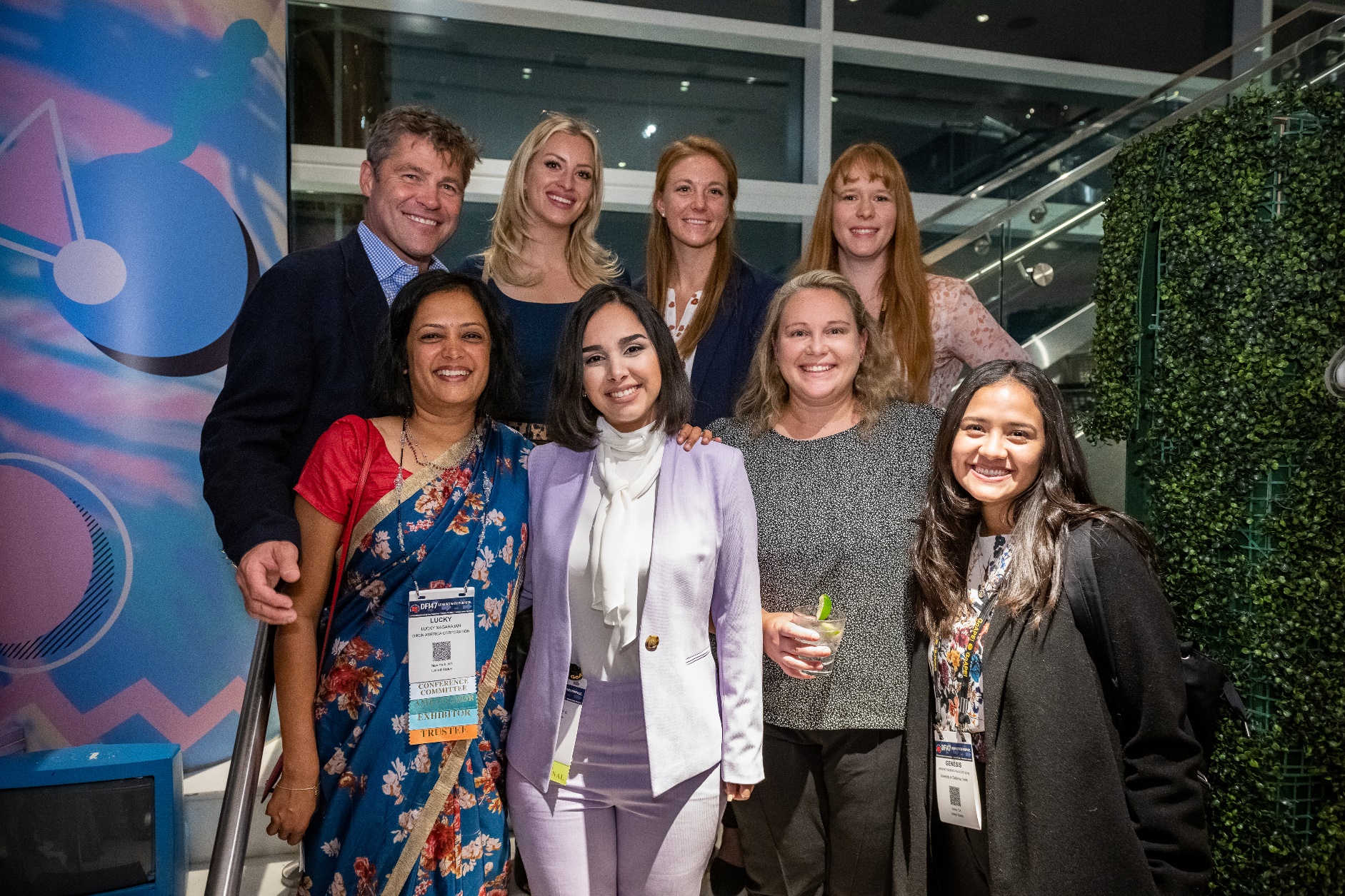 Committee Meetings
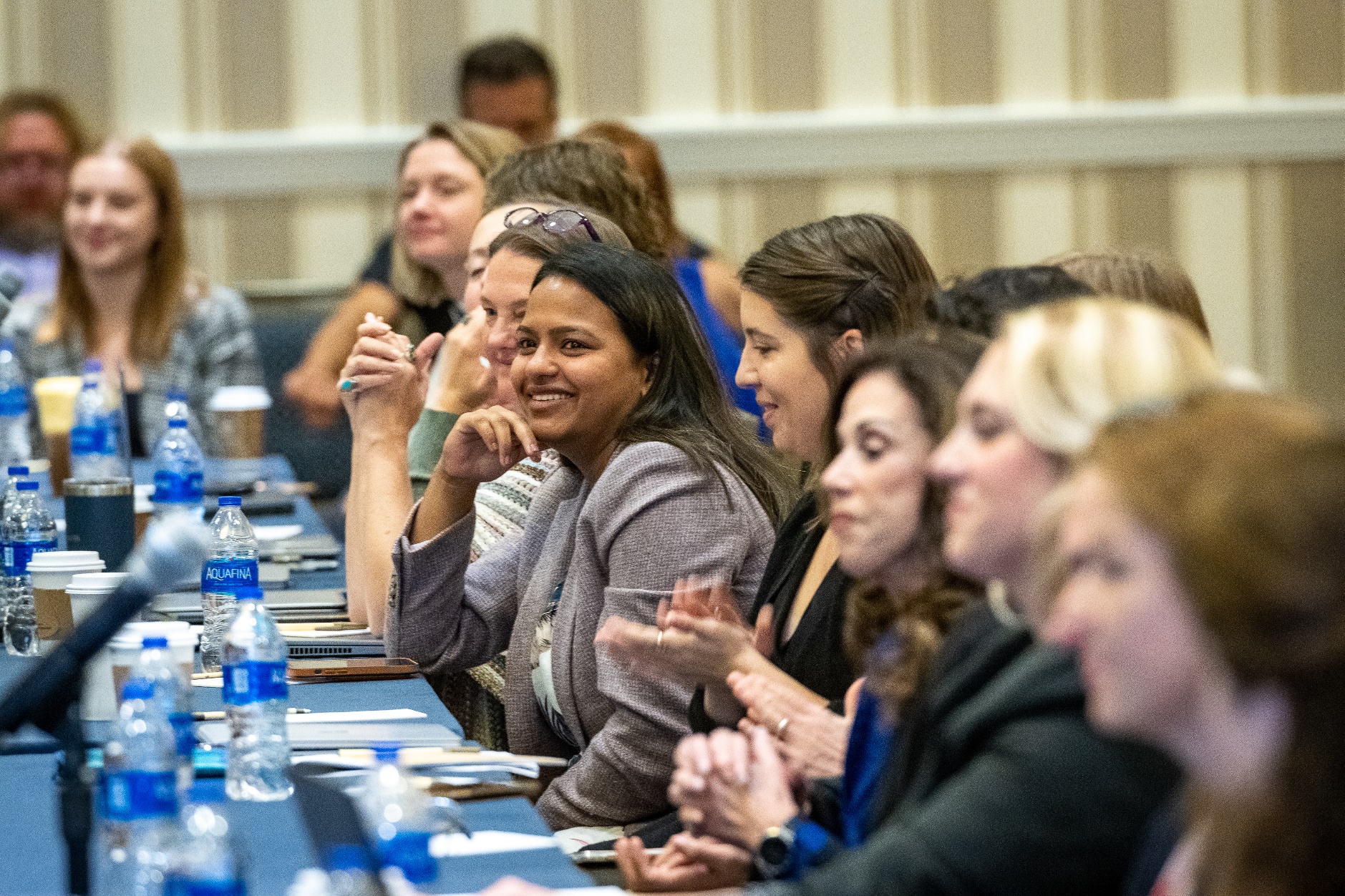 Lanyards
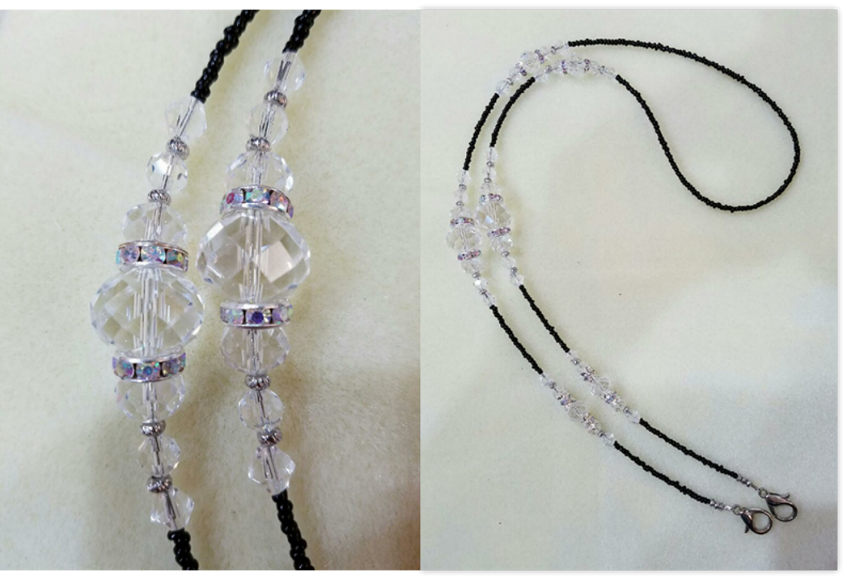 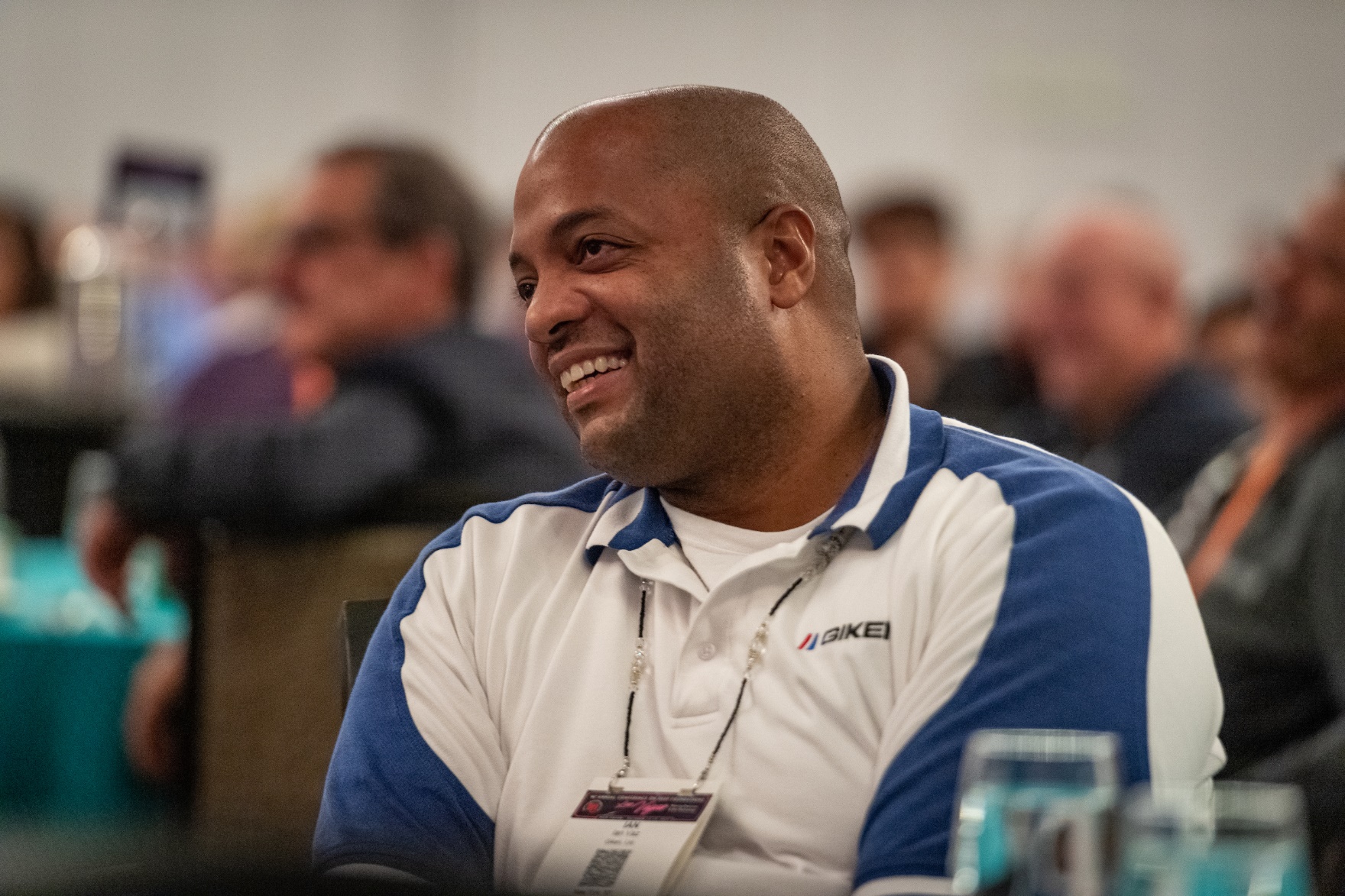 Regional WiDF Groups
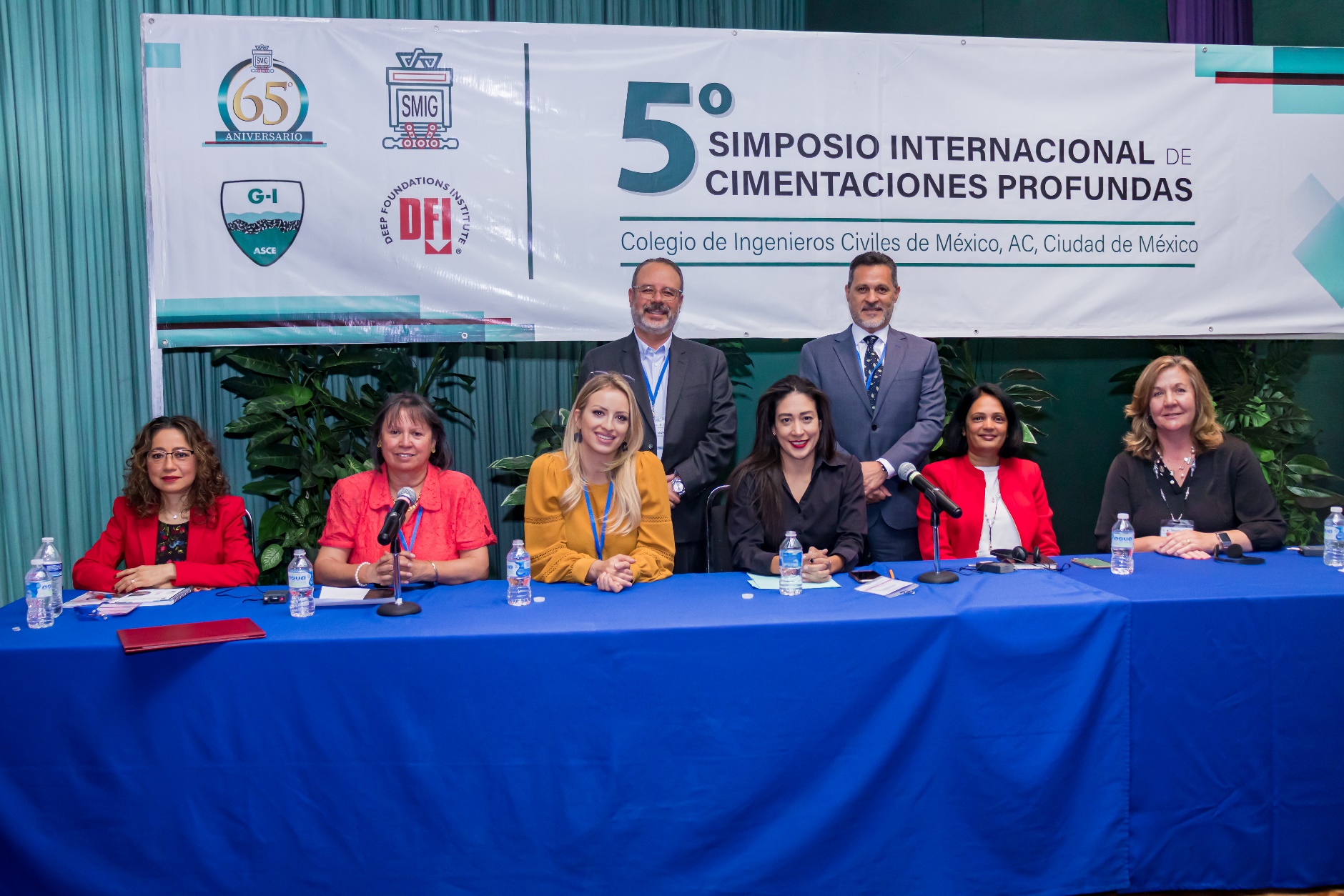 Metro NYC WiDF Group 
Pittsburgh WiDF Group 
Mexico WiDF Group
WiDF Parenting Column: It Takes a Village
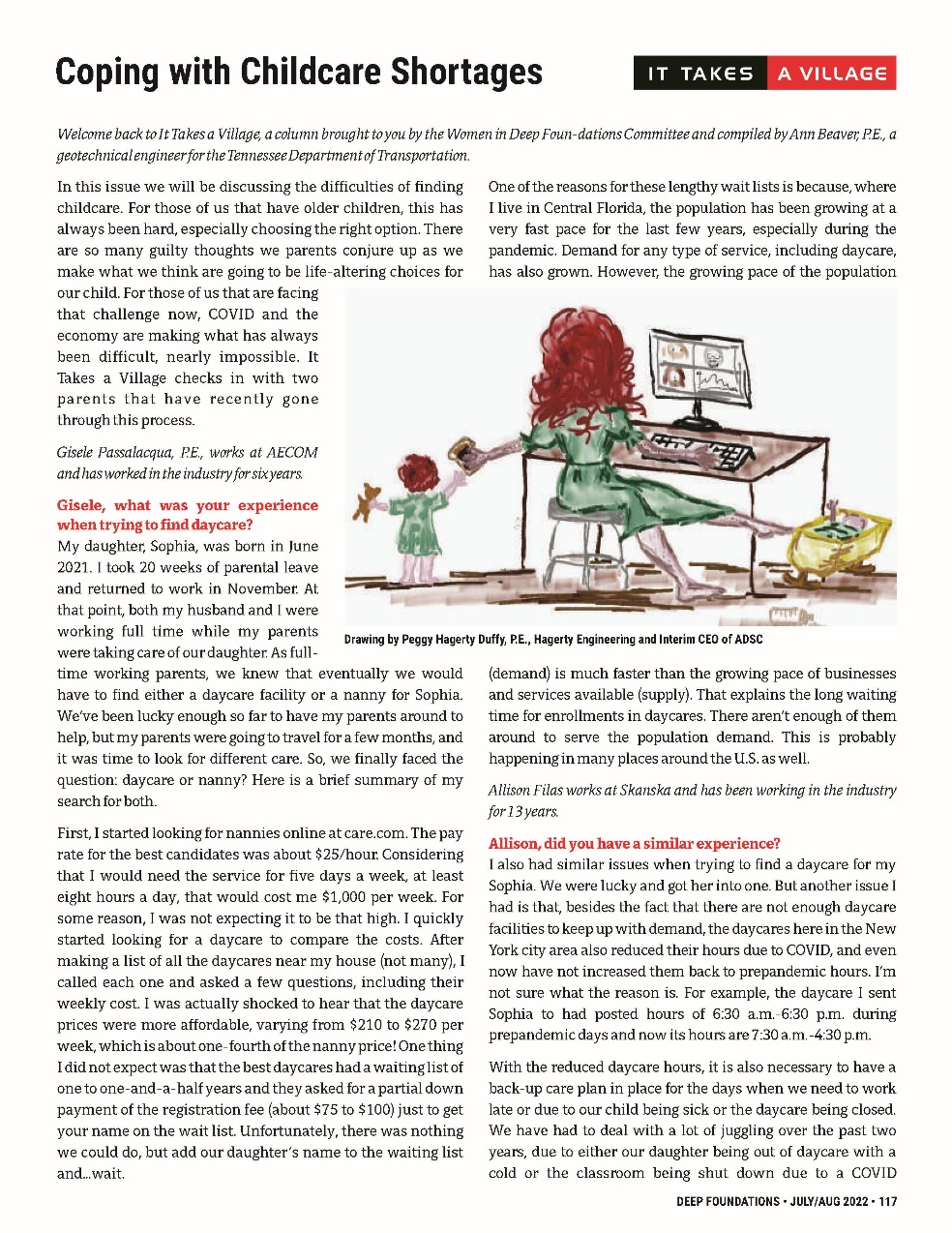 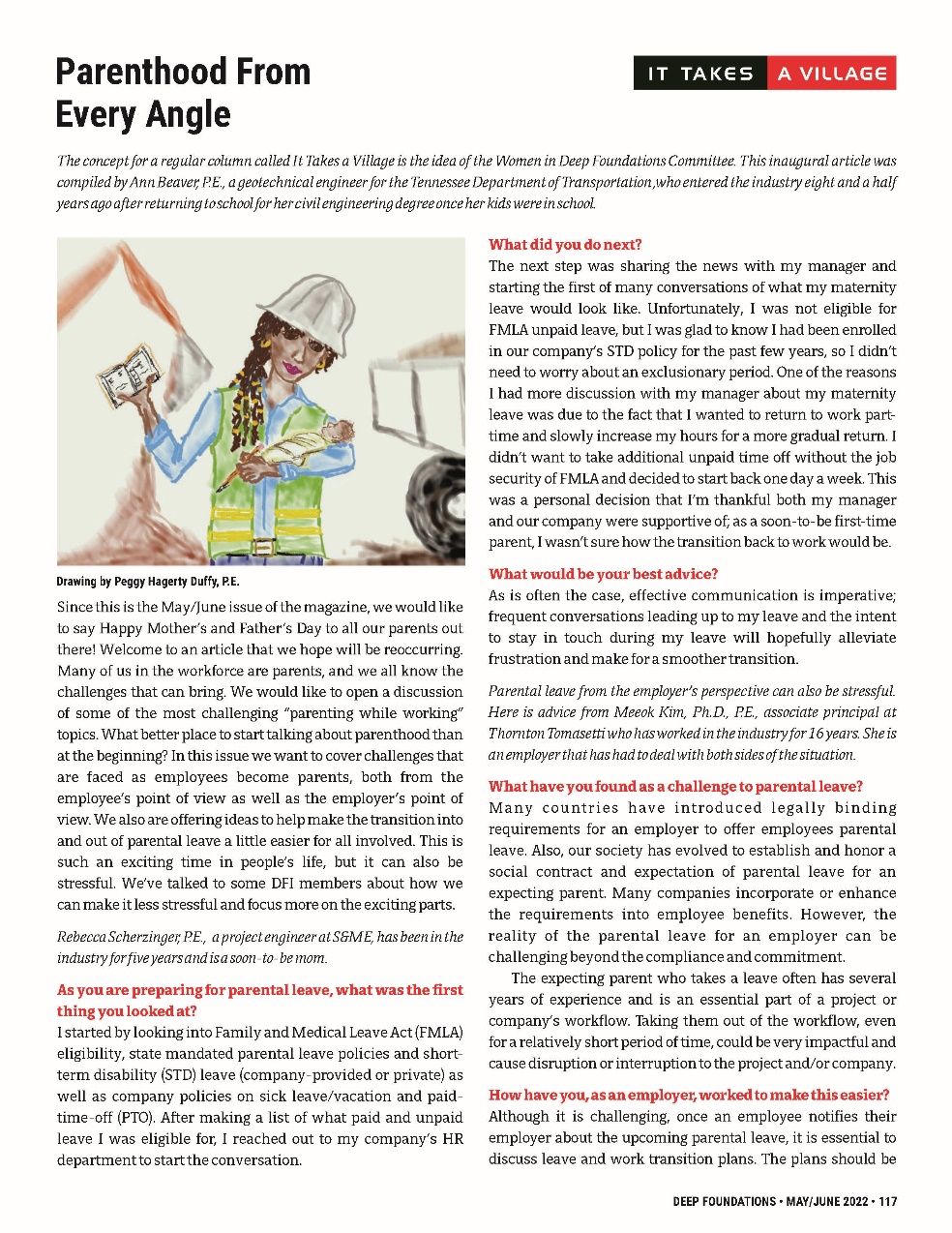 Acknowledgement Bias Survey and Column
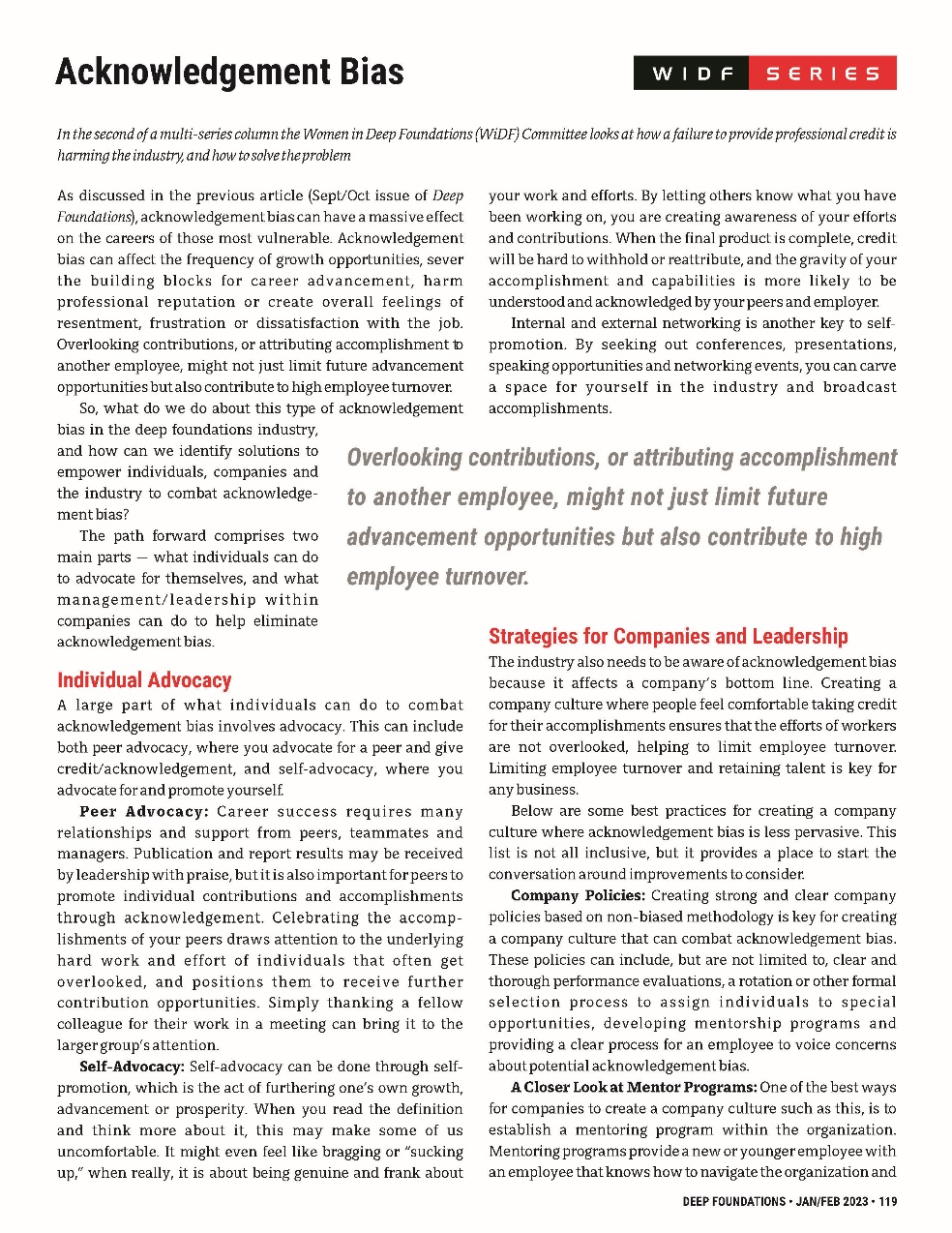 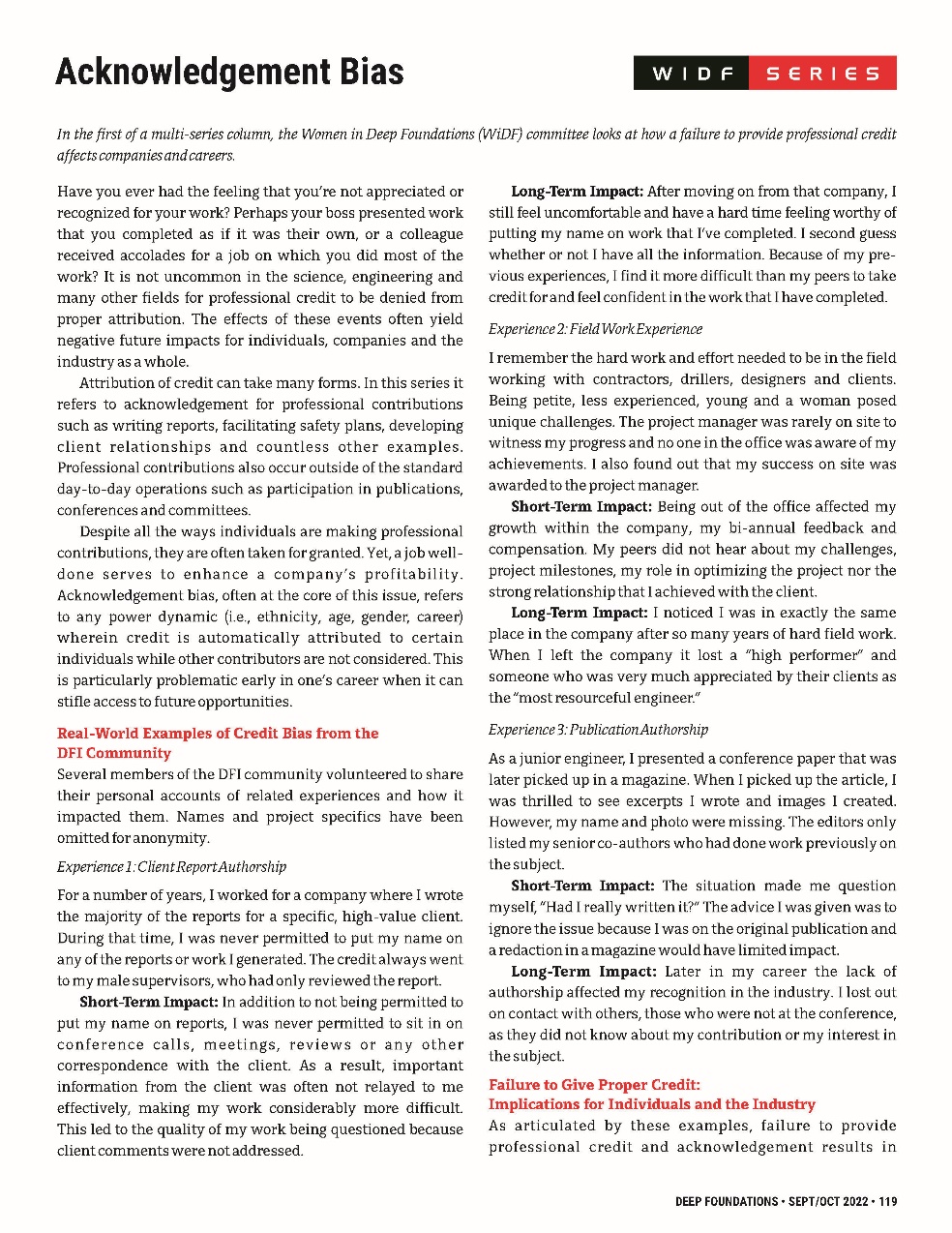 % Conference Attendees - Female
# Female Authors and Speakers
% Female Technical Committee Positions
136
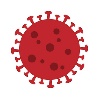 11 times
12
DFI Member Companies Women’s Groups
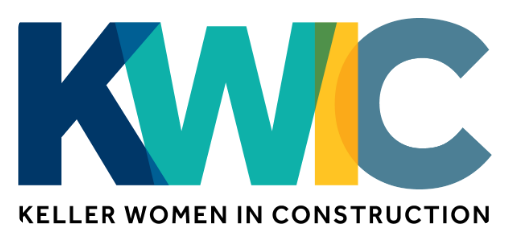 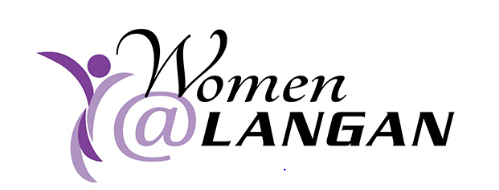 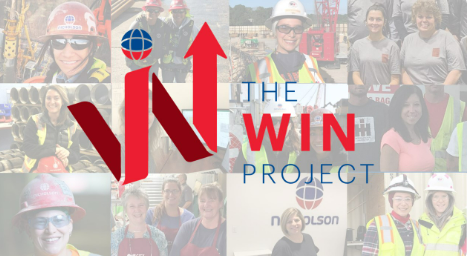 Key to WiDF Success
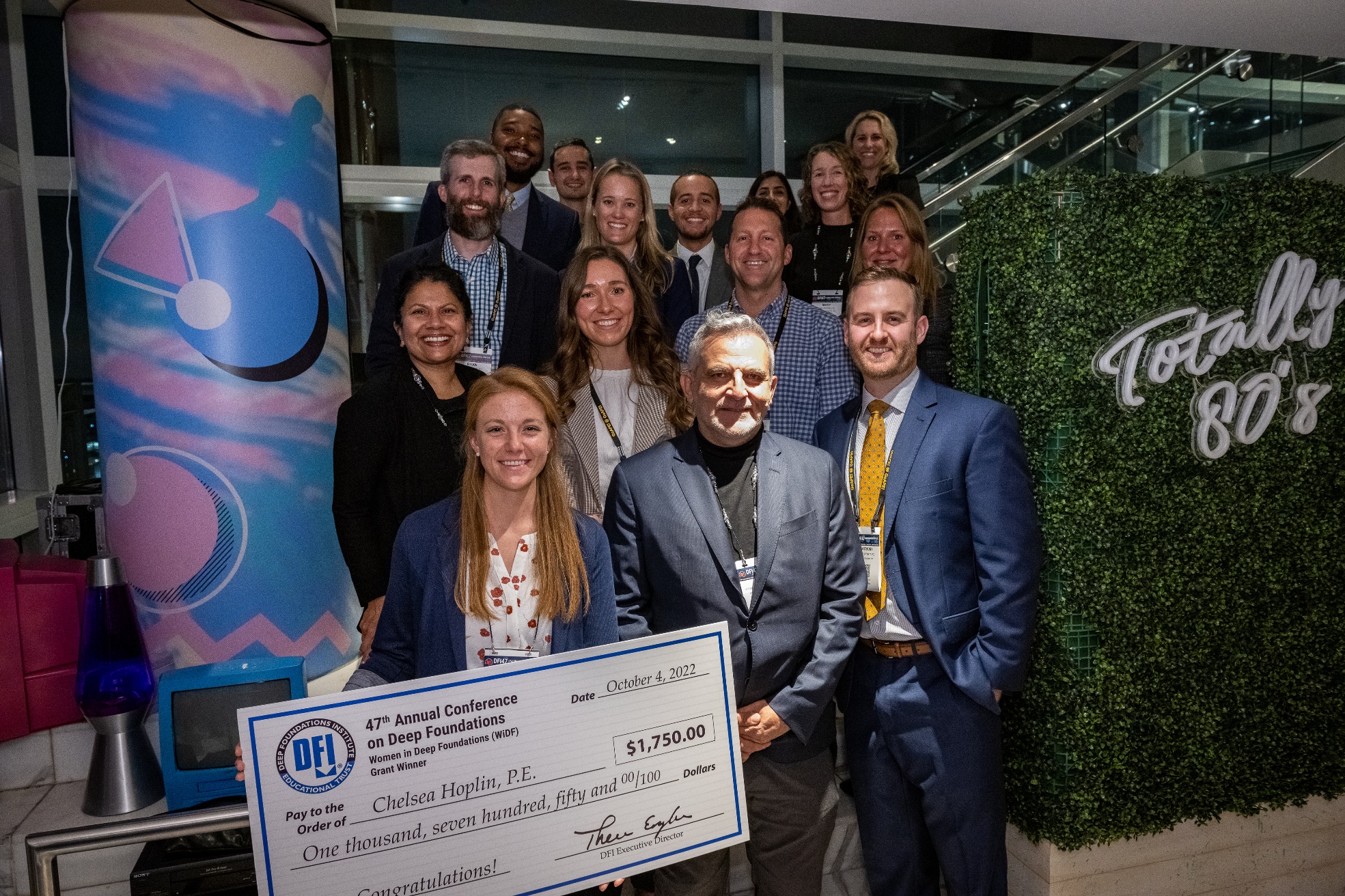 The Combined Efforts of Both Women AND MEN!
Key to WiDF Success: Positive Messaging
It’s not about calling anyone OUT

It’s about calling everyone IN